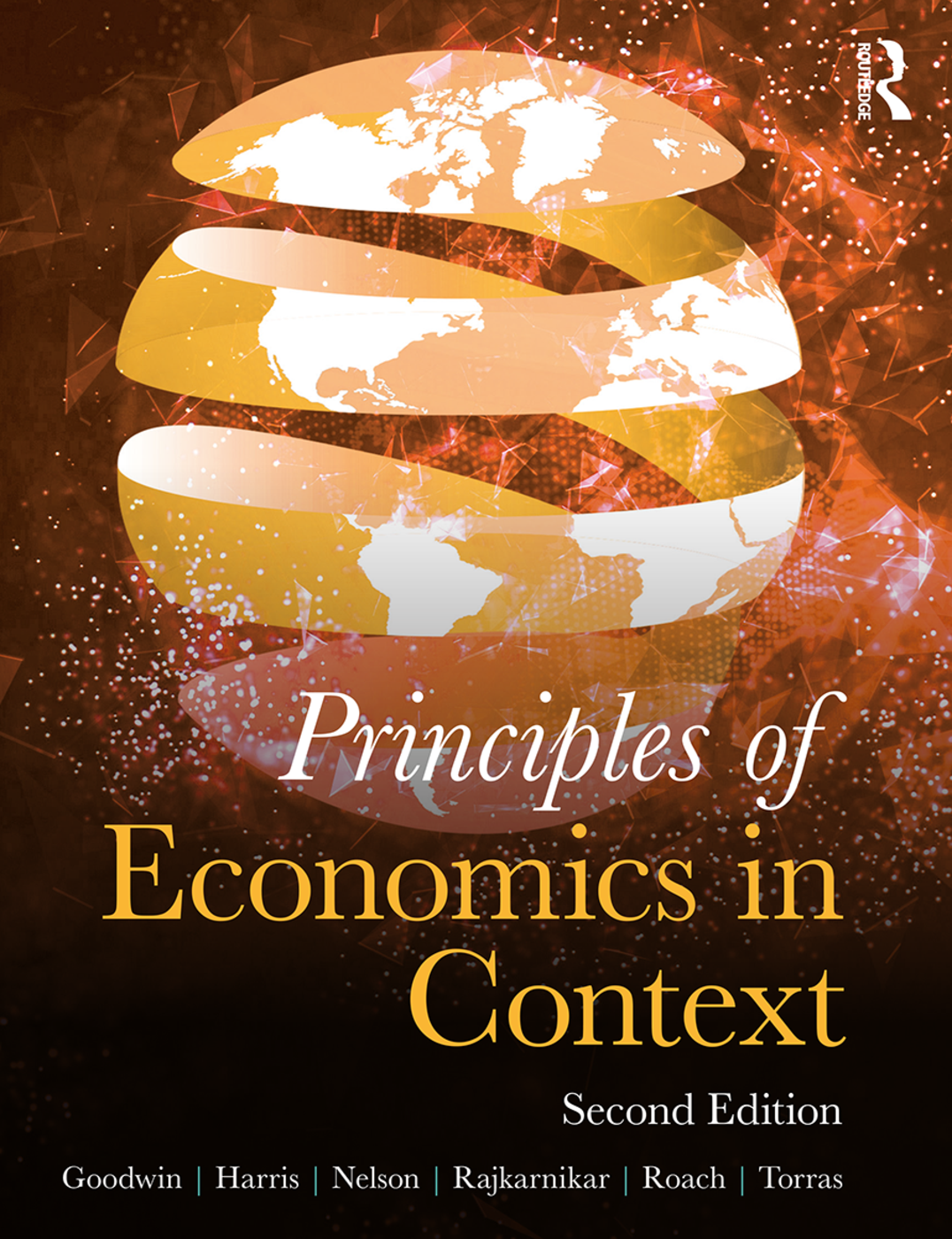 Chapter 13:

The Economics of the Environment
Figure 13.1 The Negative Externalities of T-Shirt Production
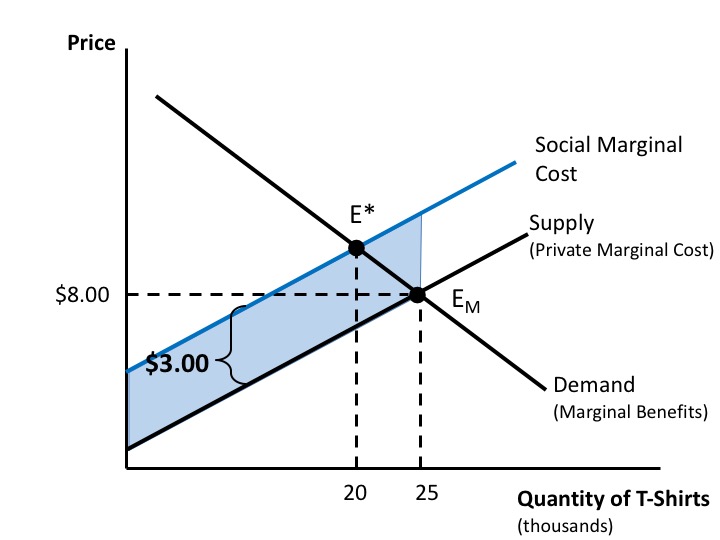 Figure 13.2 Internalizing a Negative Externality with a Pigovian Tax
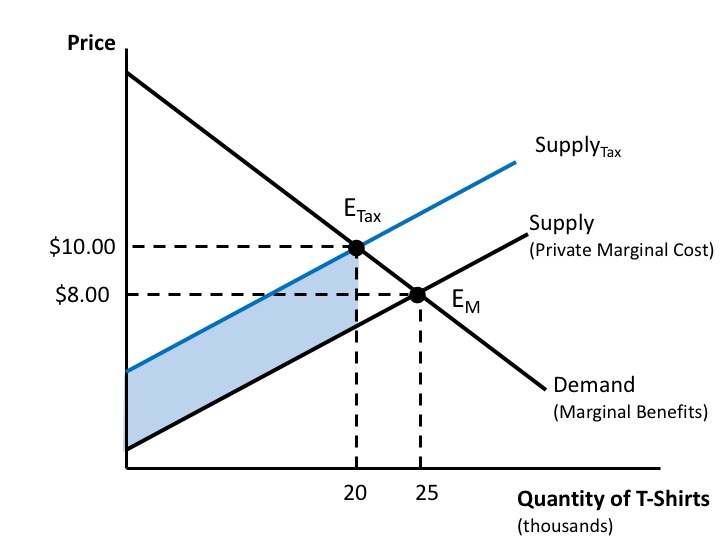 Figure 13.3 Analysis of a Positive Externality
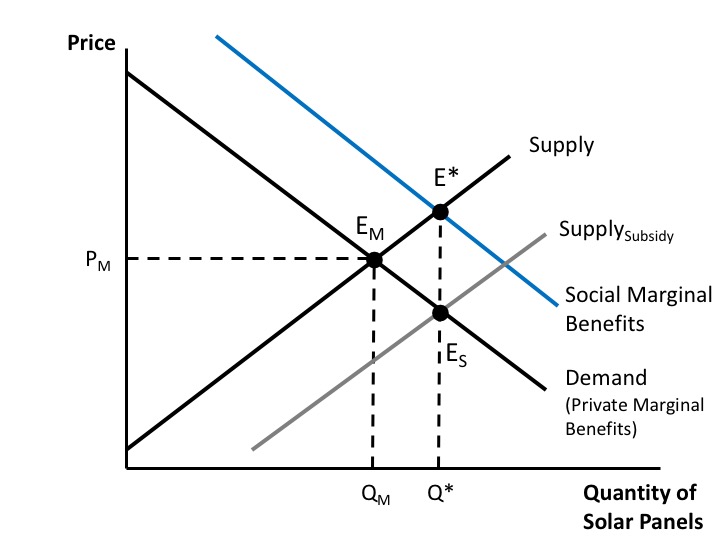 Figure 13.4 Environmental Taxes as a Percentage of Total Tax Revenue, Select Countries, 2014
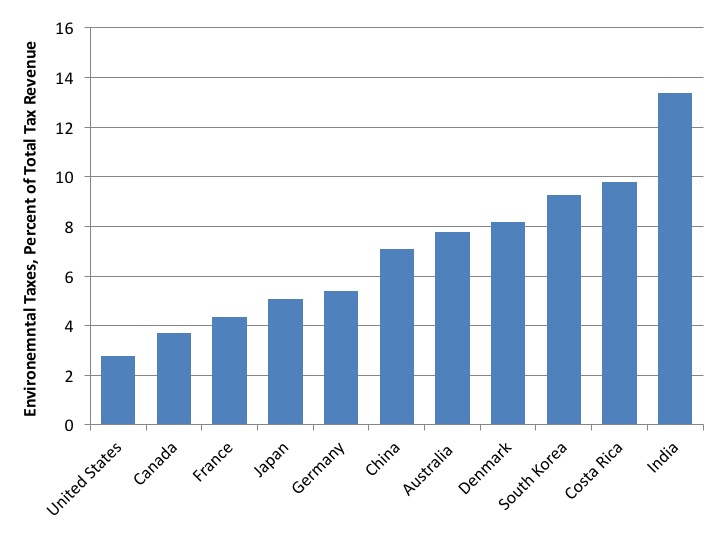 Source: OECD, Environmental Taxation, http://www.oecd.org/env/toolsevaluation/environmentaltaxation.htm.
Figure 13.5 A Firm’s Response to a Pollution Tax
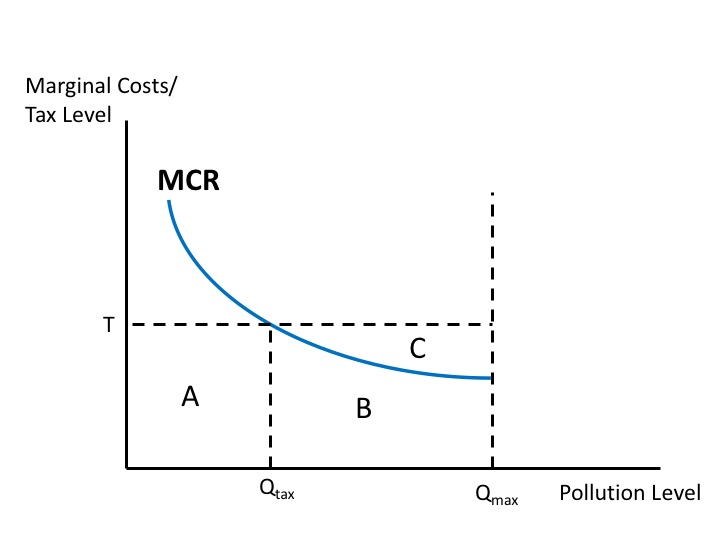 Figure 13.6 Gasoline Prices and Consumption, Select Development Countries, 2014
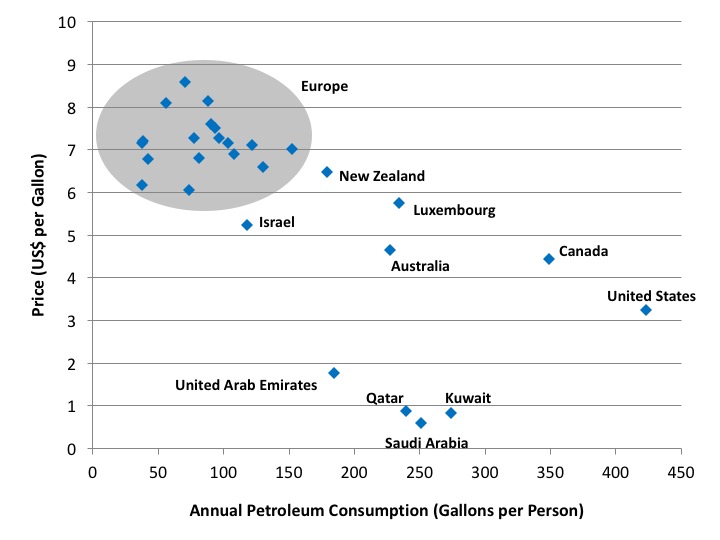 Source: GIZ, 2014; GlobalPetrolPrices.com, “Gasoline Consumption per Capita around the World,” August 4, 2016, http://www.globalpetrolprices.com/articles/52/.
Figure 13.7 Welfare Analysis of a Negative Externality, Without a Pigovian Tax
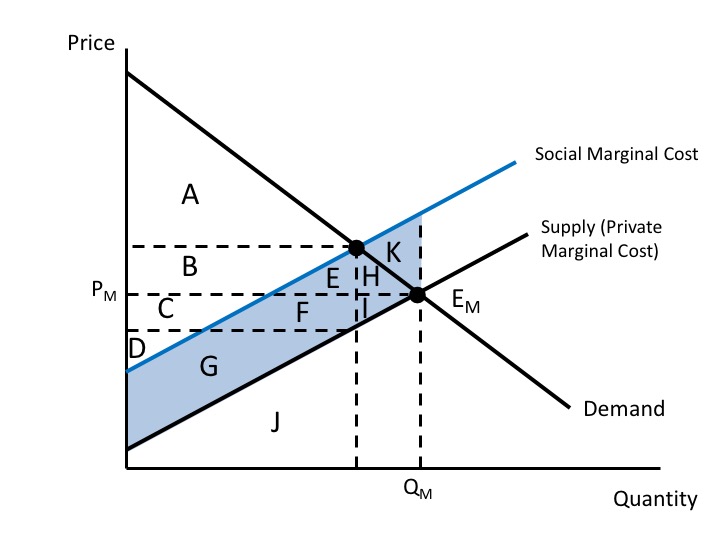 Figure 13.8 Welfare Analysis of a Negative Externality, With a Pigovian Tax
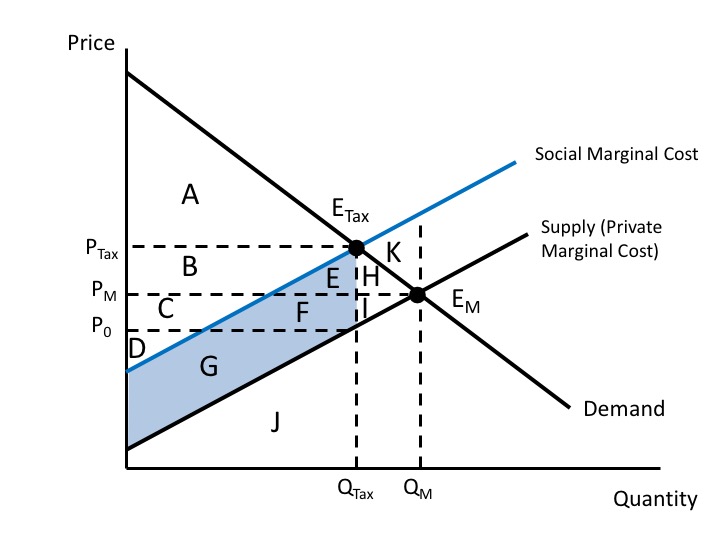